Добро дошли на час српског језика.
Пре него што почнемо са часом хајде да се подсетимо шта је то одломак једне књиге?

Одломк је део једне књиге, једна издвојена смисаона тематска целина.
На данашњем часу ћемо радити одломак из књиге “Бамби”.
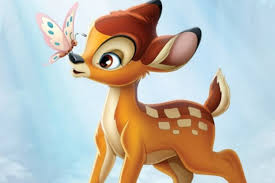 Напишите наслов:

Бамби
Феликс Салтен
Верујем да је већина вас чула за ову књигу али за почетак прочитејте на 81. страни у читанци одељак “Пре читања” како бисте се увели у причу.
Сада се осамите, опустите и прочитајте одломак Бамби.

Када завршите са читањем, потржите испод текста значење речи које вам нису биле познате.
Где и када се догађа радња ове приче?
Радња ове приче се догађа на ливади у пролеће.
Ко су ликови ове приче?
Бамби
Он је љубопитљив, нестрпљив, несташан, мирољубив...

Мајка
Она је брижна и стрпљива.

Скакавац
Он је љубазан, брижан, опрезан и одговоран.
Запишите у свескама:
Бамби
Феликс Салтен

Место: ливада
Време: пролеће
Ликови:
Бамби- несташан, мирољубив, нестрпљив...
Мајка- нежна и брижна.
Скакавац- љубазан и одговоран.
Одговорите у свесци на следећа питања.
Куда је Бамби отишао први пут?
Шта је Бамби рекао када је видео лептира?
Којим је потезом скакавца био запањен и задивљен? 
Зашто је Бамбија заморио разговор са скакавцем? 

Ако желиш илуструј  прочитано.